Компланарные
векторы
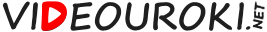 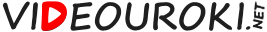 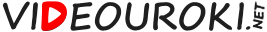 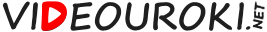 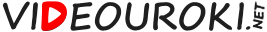 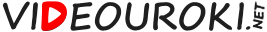 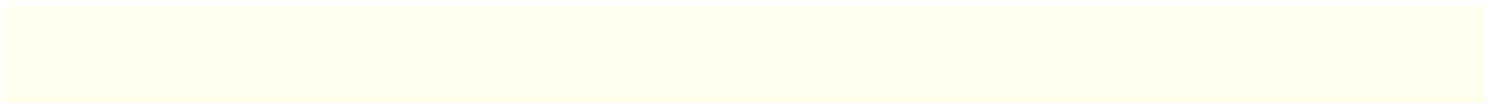 Компланарные векторы
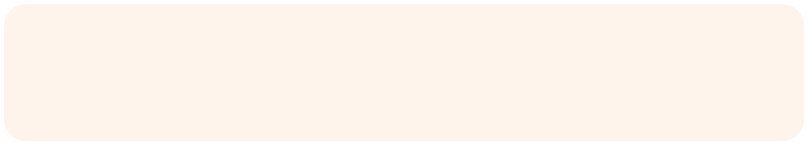 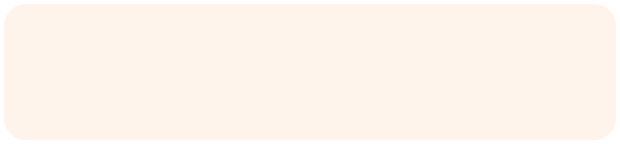 Векторы называются компланарными,
если при откладывании их от одной и той же точки
они будут лежать в одной плоскости.
Векторы называются компланарными,
если имеются равные им векторы,
лежащие в одной плоскости.
Любые 2 вектора являются компланарными.
3 вектора являются компланарными,
если среди них есть
пара коллинеарных векторов.
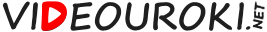 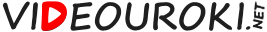 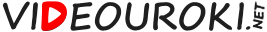 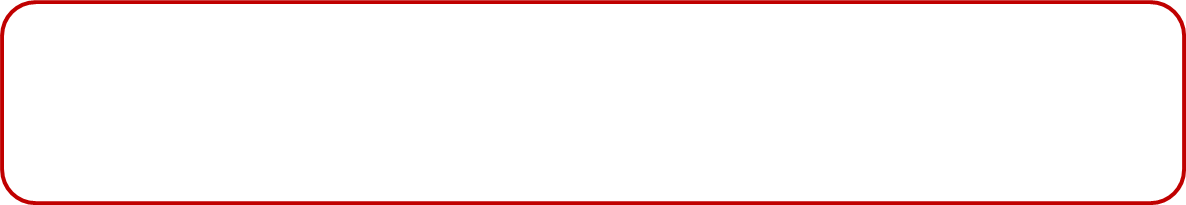 Доказательство.
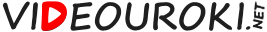 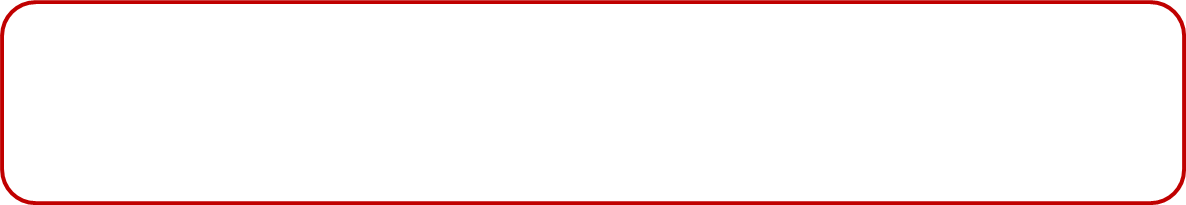 Доказательство.
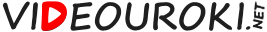 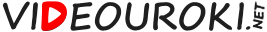 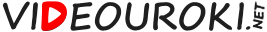 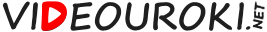 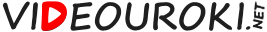 Доказательство.
Что и требовалось доказать.
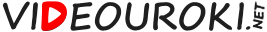 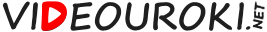